Verhalten im Notfall
Hochschule Luzern – Informatik
Brand – Evakuation – Erste Hilfe
Was muss im Brandfall  beachtet werden?
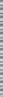 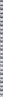 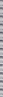 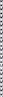 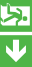 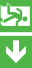 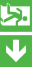 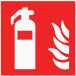 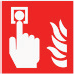 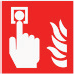 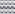 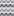 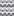 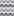 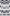 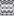 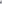 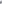 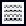 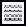 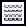 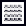 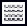 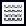 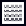 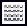 Suurstoffi 1, EG
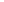 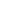 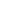 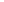 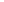 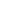 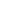 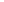 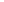 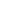 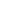 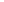 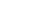 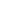 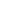 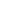 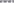 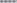 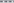 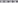 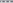 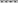 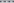 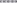 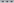 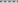 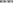 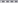 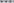 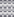 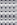 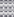 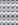 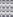 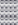 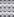 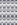 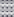 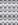 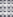 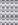 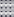 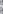 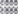 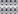 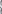 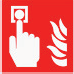 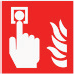 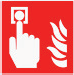 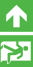 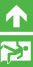 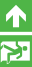 Alarmieren
Ruhe bewahren
Ausserhalb der Bürozeiten: Feuerwehr alarmieren, Tel: 118

Retten und warnen
Hilfe leisten
Gefährdete Personen alarmieren
Behinderte und Verletzte retten
Hausdienst informieren, Tel: 041 757 68 68

Schliessen
Beim Hinausgehen Fenster und Türen schliessen (Rauch- und  Feuerausbreitung verhindern)
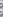 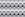 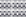 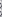 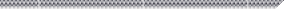 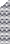 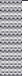 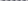 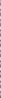 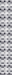 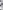 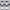 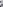 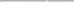 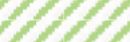 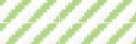 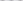 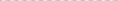 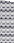 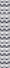 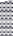 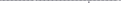 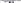 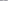 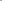 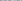 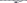 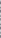 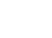 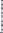 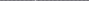 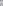 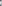 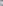 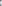 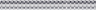 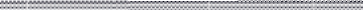 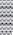 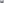 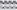 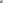 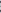 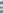 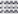 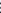 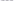 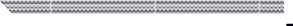 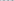 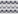 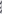 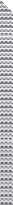 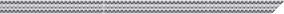 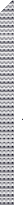 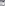 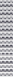 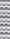 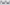 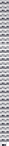 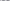 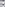 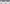 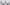 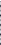 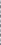 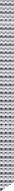 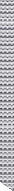 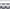 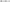 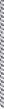 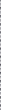 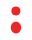 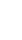 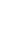 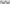 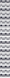 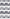 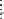 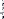 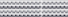 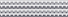 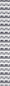 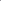 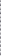 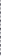 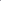 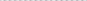 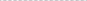 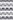 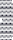 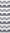 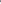 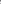 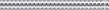 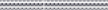 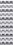 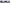 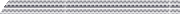 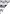 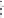 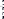 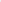 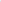 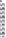 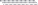 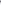 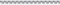 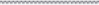 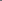 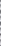 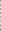 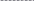 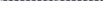 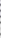 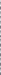 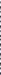 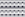 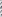 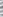 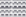 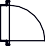 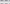 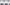 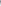 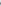 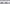 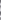 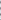 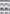 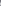 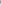 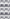 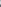 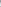 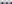 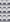 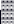 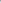 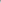 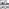 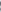 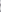 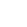 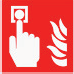 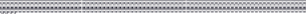 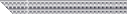 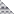 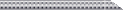 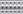 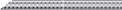 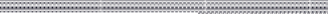 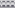 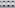 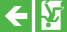 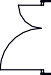 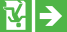 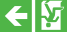 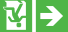 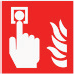 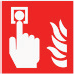 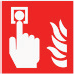 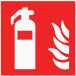 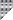 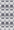 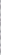 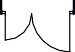 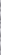 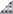 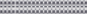 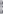 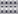 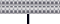 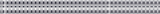 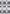 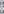 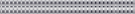 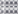 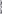 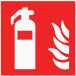 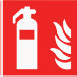 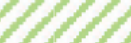 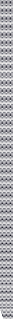 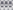 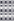 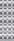 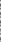 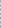 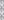 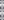 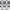 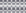 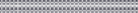 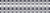 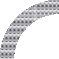 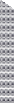 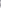 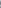 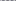 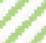 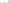 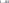 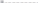 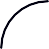 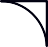 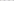 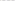 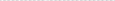 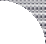 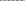 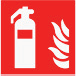 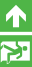 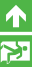 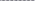 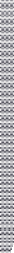 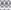 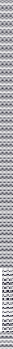 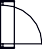 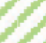 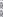 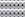 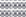 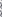 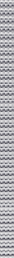 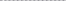 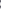 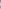 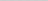 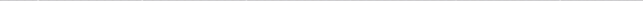 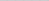 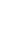 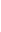 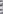 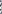 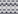 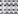 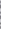 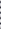 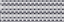 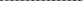 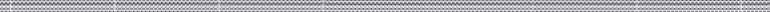 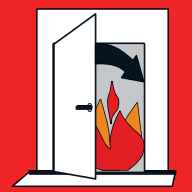 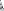 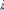 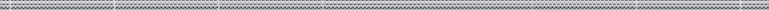 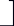 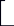 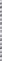 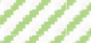 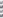 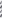 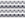 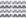 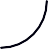 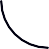 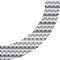 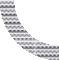 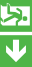 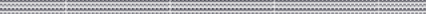 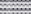 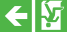 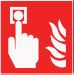 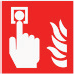 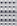 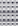 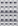 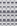 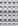 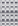 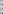 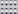 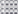 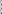 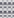 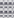 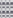 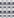 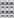 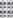 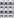 Löschen
Feuer mit Löschdecke, Handfeuerlöscher und/oder Wasser-  löschposten bekämpfen
Sich nicht in Gefahr begeben!
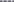 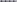 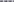 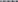 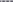 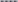 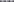 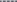 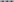 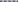 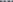 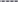 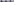 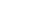 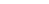 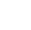 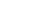 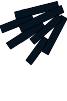 Legende
Handfeuermelder  Feuerlöscher  Notausgang  Fluchtrichtung  Fluchtweg
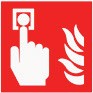 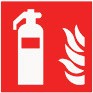 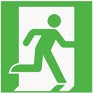 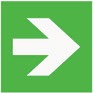 Achtung!
Aufzüge im Brandfall nie benutzen!
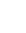 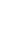 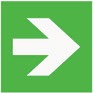 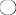 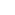 Wie verhalte ich mich im Falle  einer Evakuation?
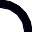 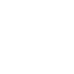 Suurstoffi 1, EG
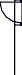 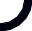 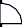 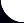 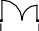 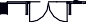 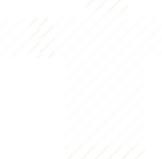 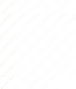 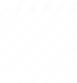 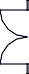 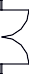 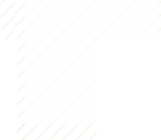 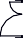 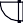 Lift A
Lift C
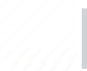 c
Lift B
Lift D
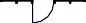 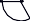 S1
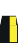 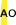 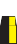 Zuhören und Befolgen
Anweisungen der Notfallorganisation und Informa-  tionsblätter befolgen
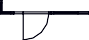 S4
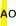 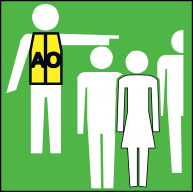 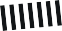 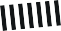 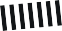 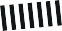 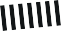 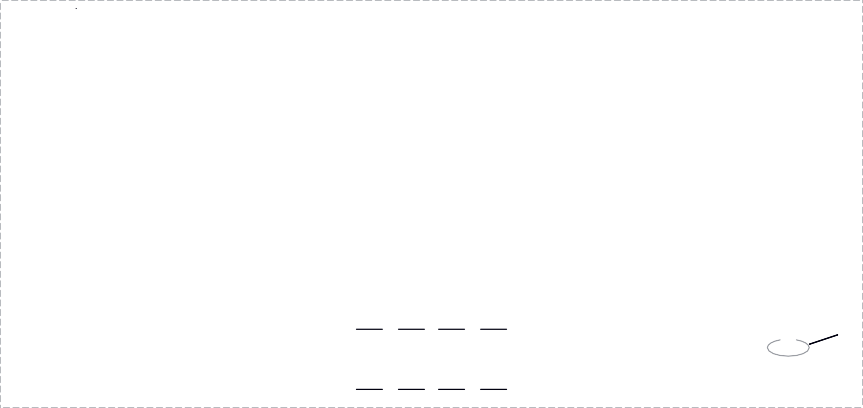 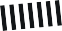 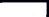 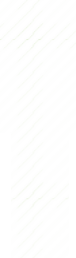 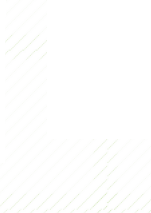 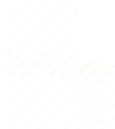 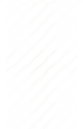 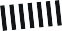 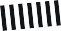 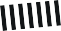 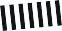 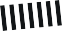 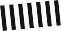 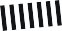 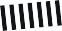 IV
re
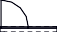 Flucht antreten
Ruhig und schnell das Gebäude verlassen
Fluchtwegbezeichnungen folgen
Aufzüge im Brandfall nie benutzen!
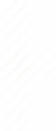 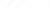 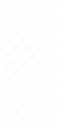 Lift A
Lift C/ FWL
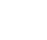 Lift B
Lift D
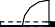 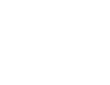 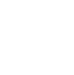 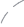 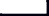 Mitmenschen
Menschen mit Einschränkungen und Verletzten retten
Sich nicht in Gefahr begeben!
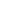 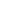 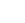 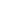 Bei Arealräumung Sammel-
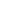 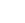 platz Sportpark
Sammelplatz
Sich unverzüglich zum Sammelplatz begeben
Sich nicht ohne Weisung vom Sammelplatz entfernen
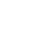 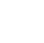 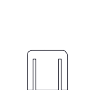 Legende
Sammelplatz  Notausgang  Fluchtrichtung  Fluchtweg
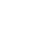 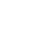 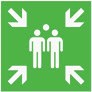 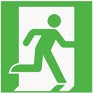 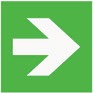 Achtung!
Nie in den Gefahrenbereich zurückgehen!
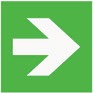 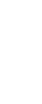 Was muss ich bei Unfällen  unternehmen?
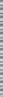 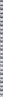 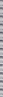 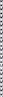 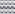 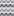 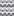 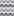 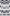 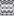 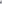 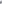 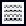 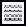 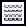 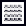 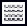 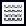 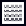 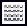 Suurstoffi 1, EG
Grundsatz
Schauen (Situation überblicken)
Denken (Folgegefahren beachten)
Handeln (Sich schützen, Unfallort sichern)

Alarmieren
Ruhe bewahren!
Betriebsnothelfende informieren, Tel: 041 757 68 68
Ambulanz Tel: 144

Bei Gefahr retten
Verletzte aus Gefahrenzone bringen (Vorsicht Rückenverletzung)
Ruhe bewahren, vorsichtig arbeiten
Sich nicht in Gefahr begeben!
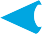 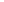 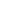 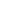 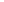 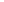 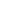 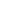 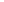 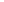 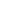 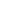 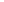 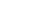 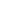 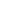 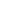 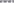 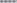 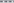 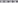 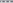 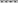 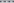 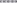 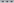 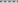 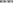 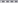 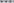 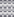 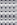 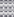 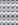 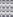 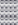 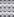 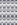 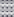 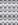 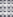 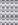 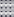 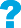 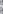 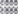 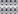 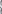 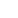 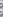 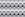 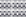 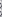 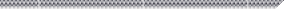 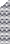 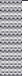 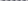 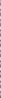 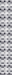 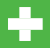 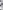 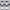 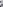 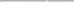 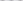 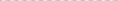 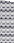 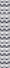 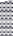 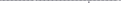 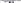 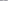 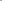 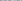 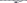 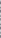 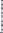 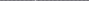 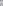 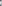 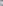 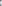 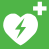 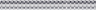 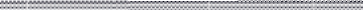 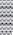 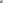 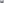 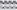 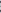 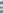 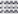 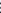 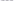 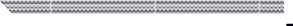 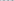 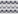 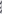 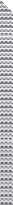 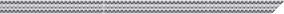 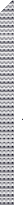 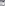 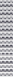 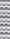 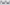 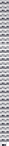 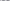 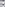 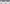 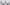 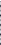 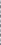 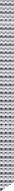 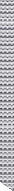 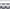 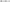 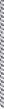 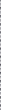 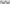 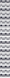 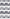 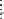 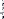 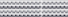 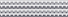 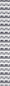 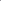 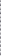 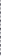 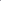 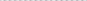 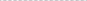 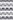 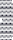 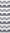 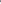 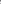 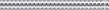 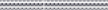 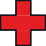 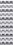 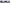 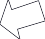 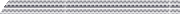 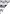 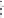 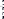 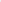 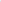 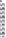 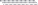 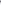 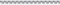 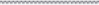 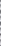 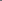 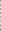 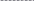 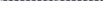 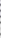 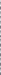 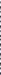 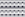 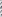 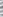 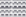 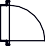 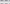 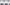 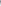 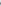 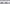 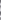 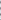 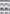 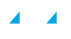 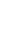 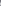 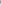 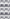 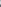 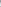 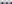 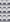 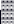 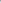 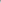 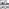 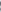 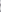 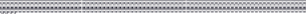 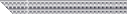 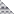 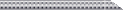 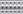 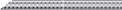 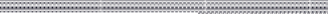 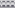 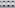 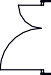 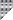 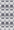 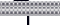 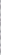 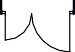 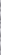 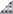 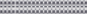 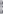 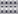 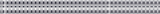 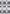 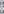 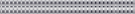 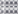 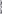 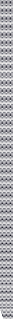 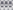 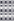 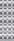 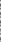 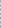 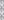 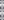 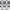 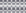 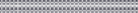 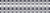 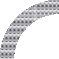 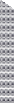 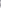 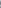 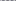 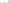 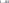 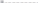 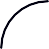 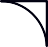 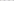 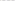 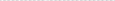 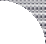 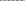 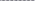 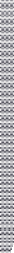 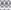 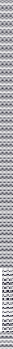 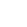 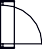 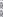 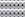 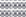 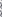 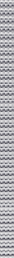 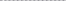 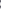 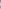 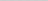 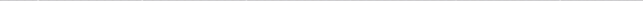 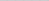 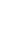 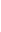 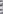 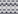 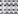 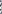 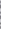 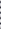 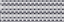 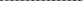 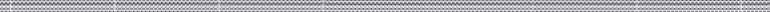 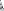 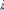 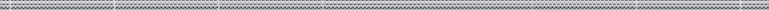 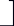 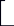 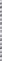 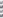 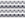 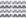 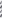 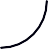 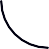 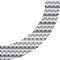 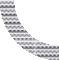 Sofortmassnahmen
Sich selber schützen!
Beurteilung des Allgemeinzustands gemäss BLS-AED  (ex. ABC/GABI)
Erste Hilfemassnahmen
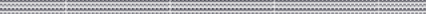 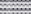 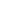 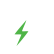 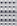 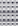 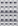 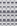 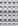 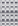 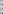 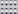 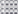 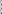 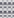 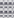 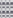 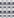 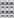 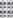 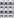 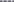 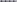 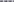 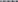 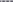 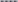 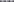 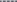 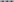 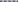 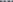 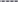 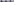 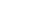 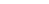 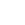 Legende
1. Hilfe Material  AED Defibrillator
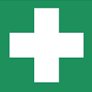 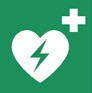 Betreuen
Verletzte bis zum Eintreffen der Rettungskräfte betreuen
Rettungskräfte unterstützen
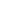 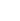